Новинки Wacker в средствах по уходу за волосамиАлексей Бударагин, ООО Вакер Хеми Рус
Свыше 100 лет успеха
Wacker Chemie AG
Компания основана                             в 1914г. Dr. Alexander Wacker 
Головной офис – в Мюнхене

WACKER Group (2015)
Продажи:			
EBITDA:			
R&D:				
Инвестиции:			
Кол-во сотрудников:
€5.30 billion
€1.05 billion
€175 million
€834 million
16,972
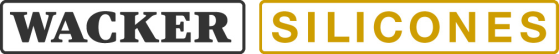 Производство силиконов для косметики
Косметические лаборатории
Косметические силиконы WACKER представлены во всём мире
Nünchritz
Adrian
Akeno
Burghausen
Kolkata
Shanghai
Singapore
Jandira
Косметические силиконы – портфолио
Эффекты
Силиконы высоко ценятся за ощущения мягкости и гладкости, которыми они славятся. Помимо этого они выполняют важные функции, такие как лёгкость распределения, стойкость на коже, термозащита  и др.
Продукты
Мы предлагаем обширный портфель высококачественных силиконов – от низковязких масел до специальных продуктов, таких как смолы, воски  и эластомерные гели.
Амодиметиконы
Расчёсывание
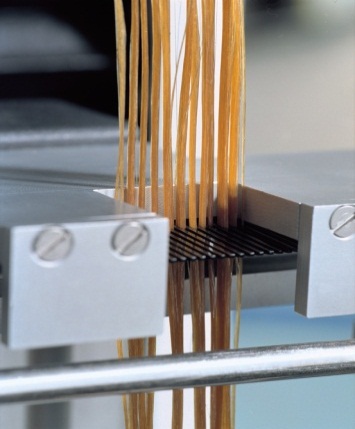 Гладкость
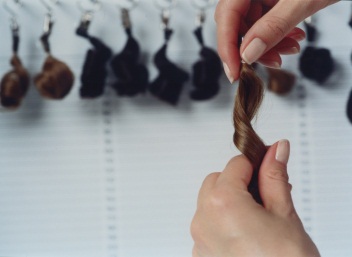 Высоковязкие
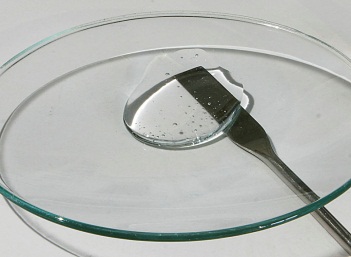 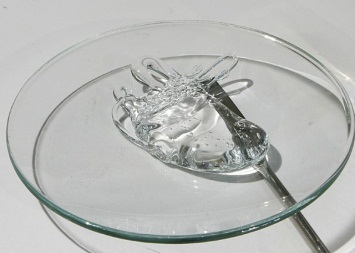 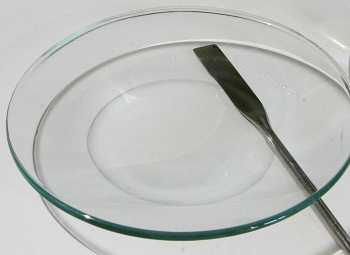 Низковязкие
Смягчение
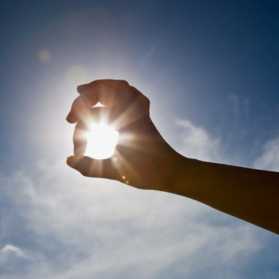 Сил. смолы
Сенсорика
Распределение
Блеск
Эластом. гели
Сил. воски
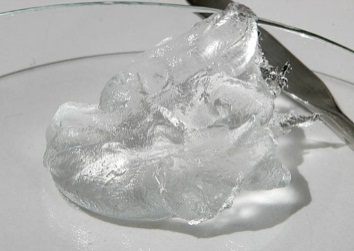 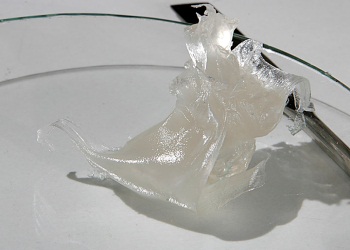 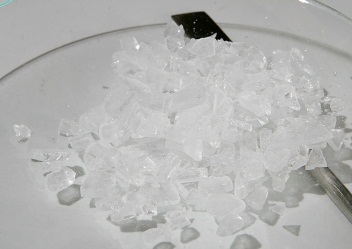 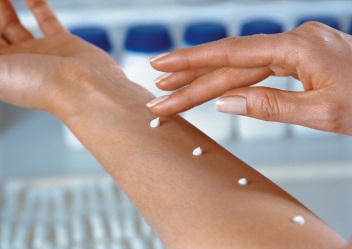 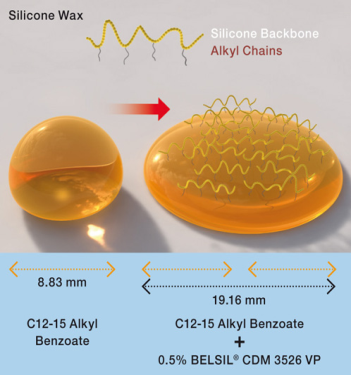 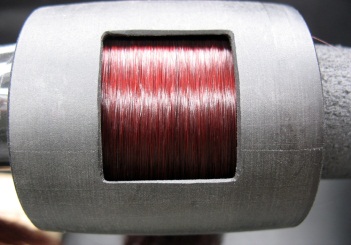 Фиксация
Стойкость
Реология
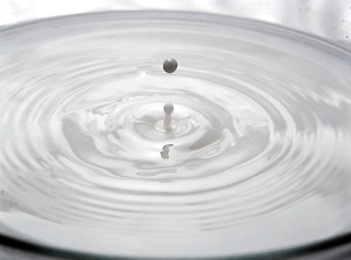 Сил. полимеры
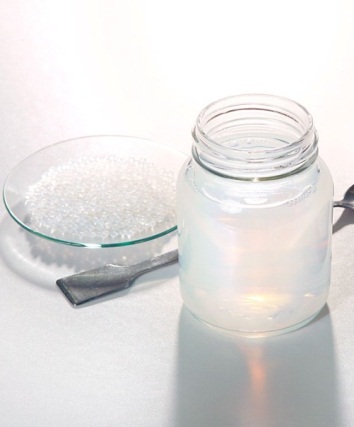 Эмульсии
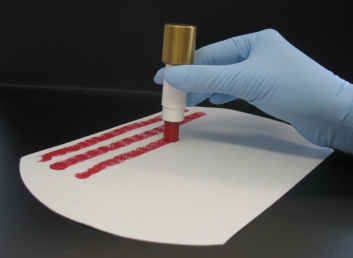 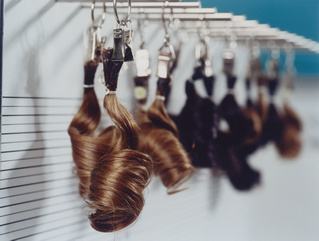 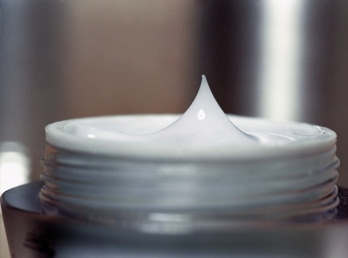 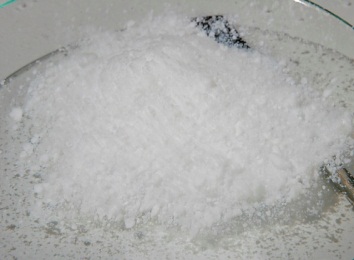 Силика
Силиконовые масла, воски, смолы и эмульсии
Выше эффективность, приятная сенсорика
BELSIL® PF 200 – усилитель блеска волос, совместимый с водной фазой
BELSIL® PF 200  Новая технология блеска от WACKER
Описание продукта:
BELSIL® PF 200 – силиконовая добавка для блеска      с высоким показателем преломления, хорошо совместимая с водой и обладающая свойствами самодиспрегируемости
Характеристики продукта:
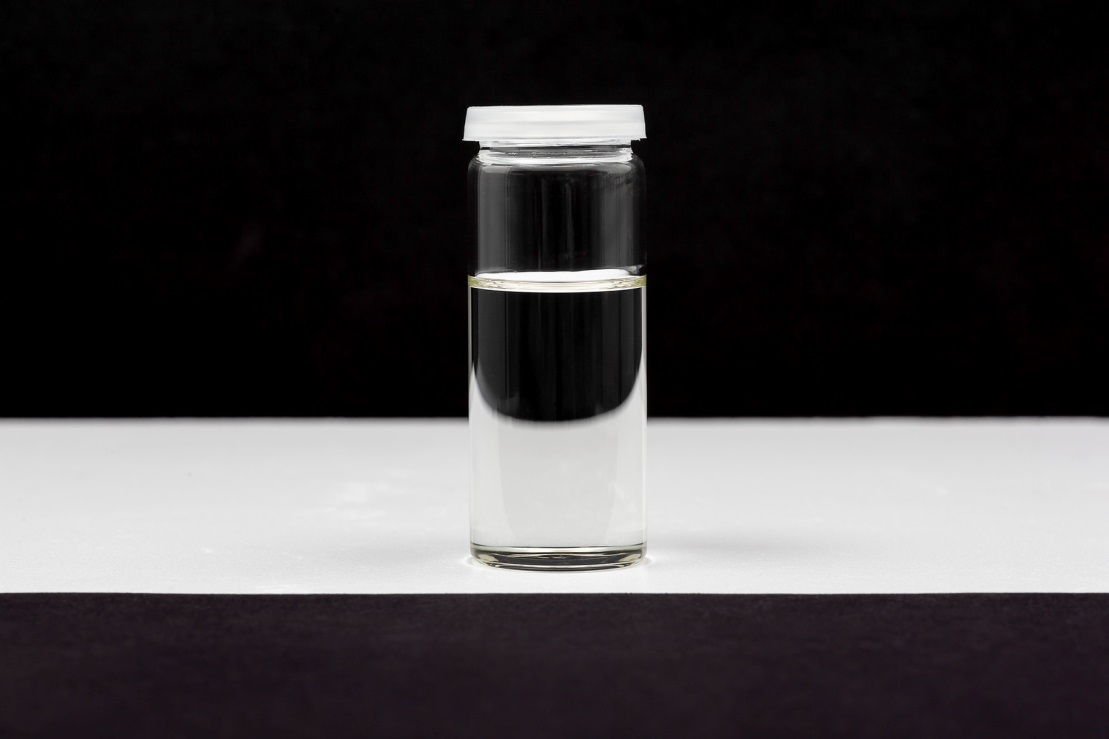 BELSIL®
PF 200
INCI: PEG/PPG-20/20 Phenylisopropyl Caprylyl Dimethicone
BELSIL® PF 200 – новая технология усиления блеска
Преимущества
высокий показатель преломления обеспечивает интенсивный блеск 
самодиспрегируется в воде = прозрачные водные рецептуры 
совместим с широким спектром эфиров и косметических масел 
легко самодиспергируется до состояния микроэмульсии
D4/D5 < 1000 ppm
Защищено патентом Wacker
BELSIL® PF 200 – это амфифильный органический полисилоксан, содержащий:
фенильную группу 
гидрофильные группы
длинноцепочечные алкильные группы
Прозрачный шампунь для блеска волос
Formulation HAS-LA24
Высокая стабильность системы при хранении
Внешний вид шампуня
Шампунь остаётся прозрачным после 4-х недель хранения                   в камере с температурой 45 °C
Шампунь после 
4 недель хранения 
при 45 °C
Заметное повышение блеска волос при использовании прозрачного шампуня на основе BELSIL® PF 200
Результаты и комментарии
Очевидное преимущество шампуня, содержащего всего 0,5% BELSIL® PF 200
Система шампуня остаётся прозрачной после добавления  0,5 % BELSIL® PF 200 
BELSIL® PF 200 влияет на  мицеллобразование, поэтому необходимо дополнительно стабилизировать вязкость шампуня
Превосходные потребительские свойства шампуня с BELSIL® PF 200
Облегчение расчёсывания влажных волос
Значительное повышение потребительских свойств шампуня 
с  BELSIL® PF 200 для волос в сухом и влажном состоянии
Область применения BELSIL® PF 200
2-хфазный спрей для лёгкого расчёсывания волос
2-хфазный спрей для лёгкого расчёсывания волос
Процедура
Отдельно сделать фазу А и фазу В, затем добавить фазу В к фазе А. 
Эффект
Шелковистые, приятные на ощупь  волосы
Блеск
Лёгкое расчёсывание
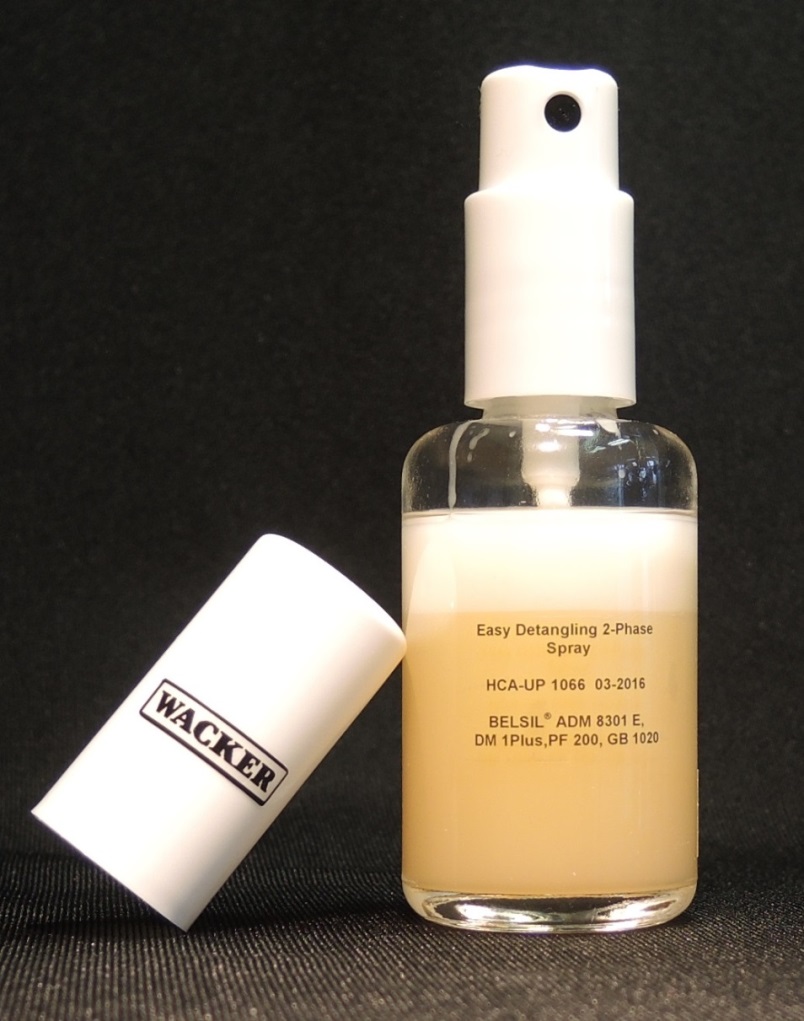 Портфолио силиконов WACKER для придания блеска
BELSIL® PF 200
BELSIL® PDM 20
BELSIL® PF 22 запуск в 2017
INCI: PEG/PPG-20/20 Phenylisopropyl Caprylyl Dimethicone

Viscosity: ~ 450 mPa.s

R.I.: ~1.46
INCI:Trimethylsiloxy-phenyl Dimethicone

Viscosity: ~ 20 mPa.s

R.I.: ~ 1.44
INCI: Phenyltrimethicone

Viscosity: ~ 22 mPa.s

R.I.: ~ 1.46
Защитная маска с эффектом сияния волос
BELSIL® ADM 8301 E для стойкости цвета и термозащиты
BELSIL® ADM 8301 E – неиногенная аминофункциональная микроэмульсия
Описание продукта:
BELSIL® ADM 8301 E – это плёнкообразующая неионогенная микроэмульсия аминофункциональ-ного силикона для сильно повреждённых  окрашенных волос.
Характеристики:
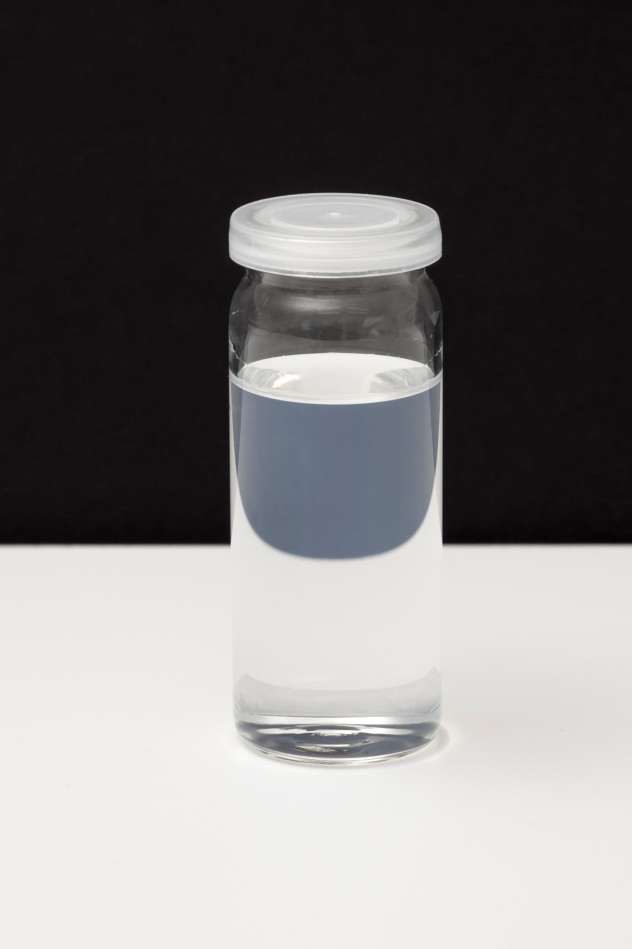 BELSIL®ADM 8301 E
INCI: Amodimethicone/Morpholinomethyl Silsesquioxane Copolymer, Trideceth-5, Glycerin
Ключевые преимущества BELSIL® ADM 8301 E
защитная плёнкообразующая технология
обеспечение термозащиты и стойкости цвета
высокоэффективное кондиционирование
BELSIL® ADM 8301 E в прозрачных шампунях
Преимущества
BELSIL® ADM 8301 E – это микроэмульсия с размером частиц до < 50 нм
BELSIL® ADM 8301 E придаёт шампуню кондиционирующие свойства даже при низких дозировках 

Внимание!
Необходимо следить за вязкостью шампуня
Дозировка
0,5 % по акт. в-ву
Прозрачный шампуньSLES (14%), CAPB (3%), Cocamide MEA (1%)
Спасибо за внимание!
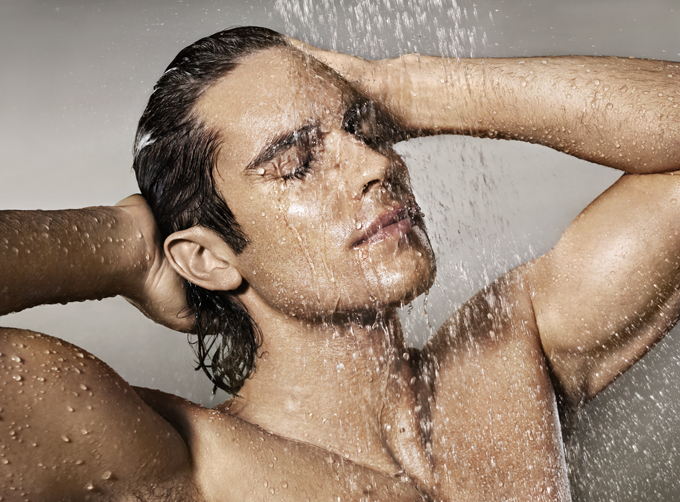